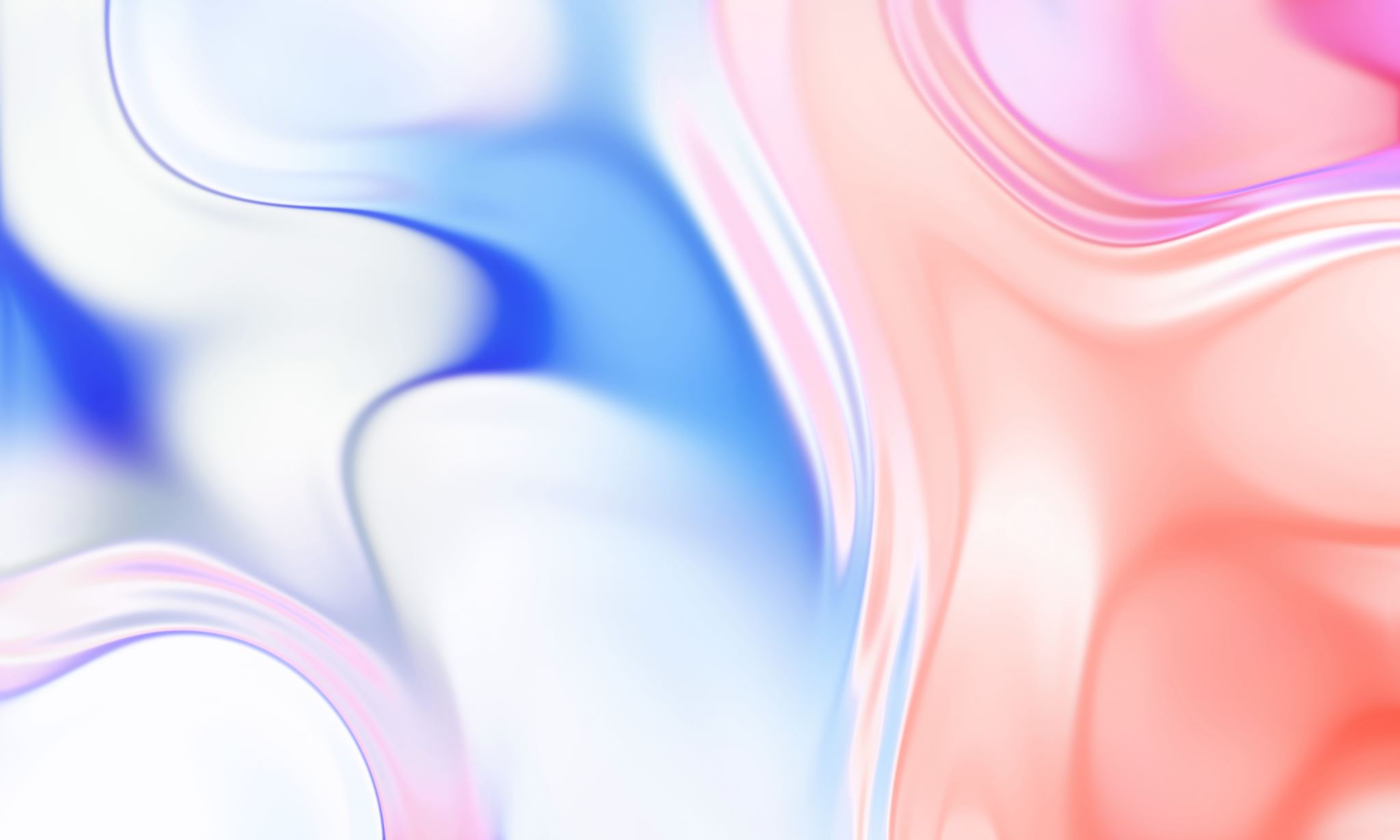 Using recursion to answer questions that require multiple applications of a transition matrix
4H
Using recursion to generate state matrices step-by-step
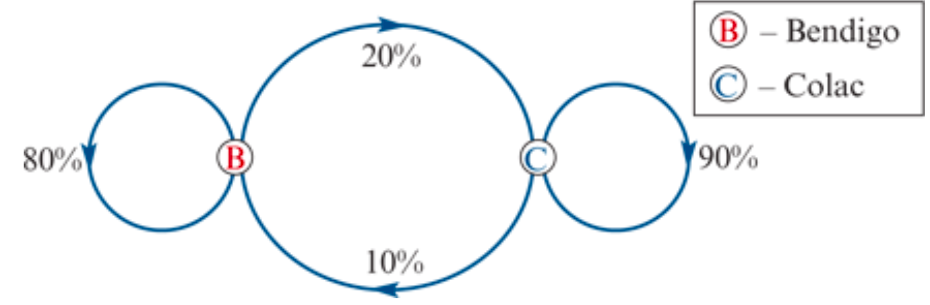 ‘If we start with 50 cars in Bendigo, and 40 cars in Colac, how many cars will be available for rent at both towns after 1 week, 2 weeks, etc?’
We solved this type of problem by using a recurrence relation to model the growth in our investment year-by-year. We do the same with the car rental problem, the only difference being that we are now working with matrices.
Constructing a matrix recurrence relation
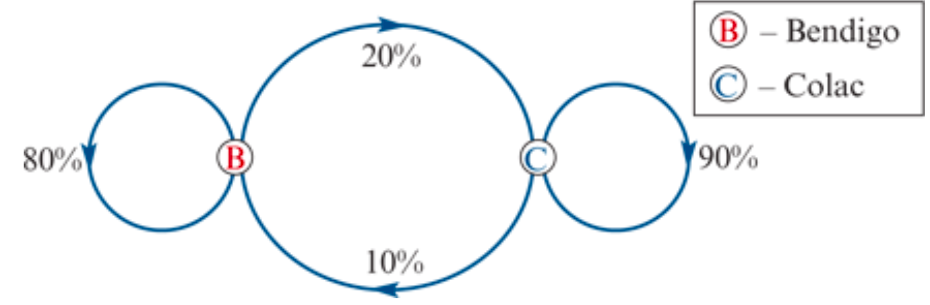 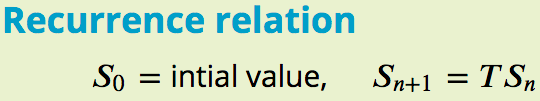 Using a recursion relation to calculate state matrices step-by-step
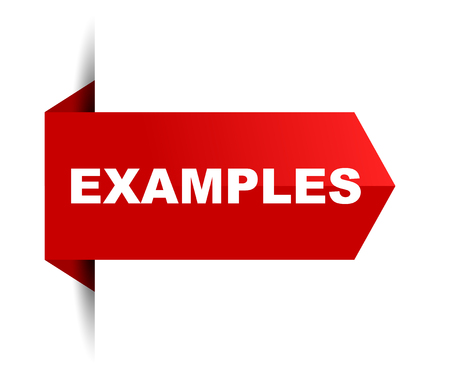 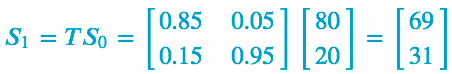 After 1 day, 69 machines are operational and 31 are broken.
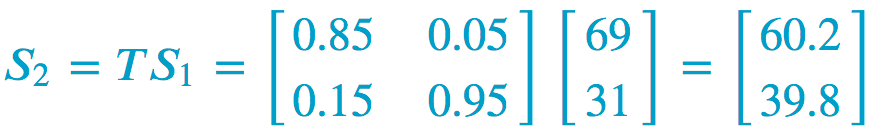 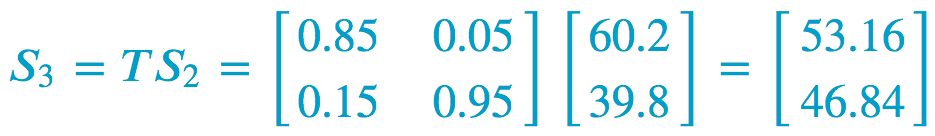 After 3 days, 53 machines are operating and 47 are broken.
A rule for determining the state matrix of a system after 𝐧 steps
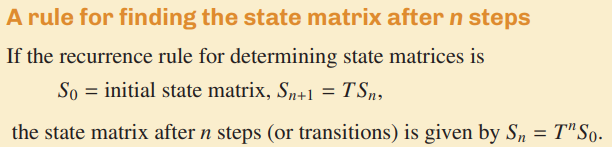 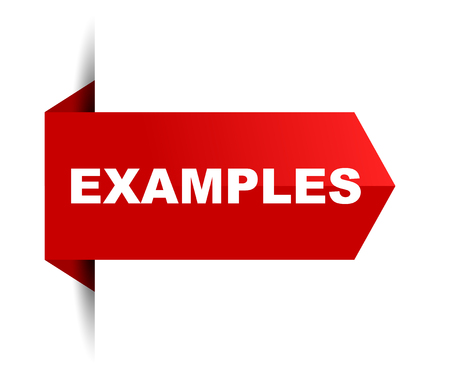 Need Mathematica
The steady-state solution
A second question a manager might like answered about the car rental is as follows.
‘Will the number of rental cars available from each location vary from week to week or will they settle down to some fixed value?’
To investigate this question, we start by listing the state matrices from week 0 to week 15.




In summary, even though the number of cars returned to each location varied from day to day, the numbers at each location eventually settled down to an equilibrium or steady-state solution. In the steady state, the number of cars at each location remained the same.
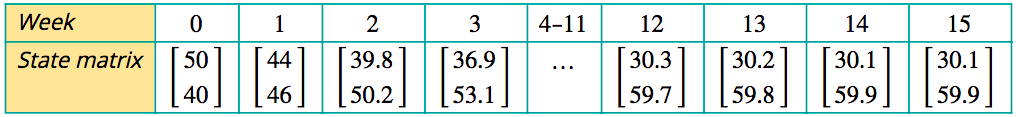 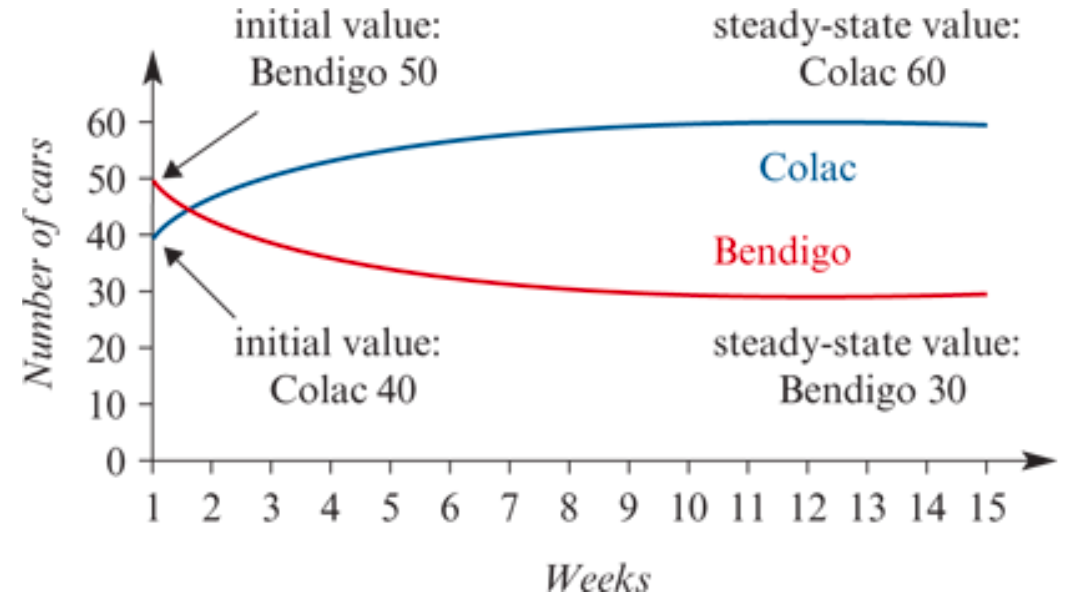 The steady-state solution
Important
In the steady state, cars are still moving between Bendigo and Colac, but the number of cars rented in Bendigo and returned to Colac is balanced by the number of cars rented in Colac and returned to Bendigo. Because of this balance, the steady state is also called the equilibrium state.
For a system to have a steady state, the transition matrix must be regular and the columns must add up to 1. A regular matrix is one whose powers never contain any zero elements. In practical terms, this means that every state represented in the transition matrix is accessible, either directly or indirectly from every other state.
Estimating the steady state solution
Estimating the steady-state solution
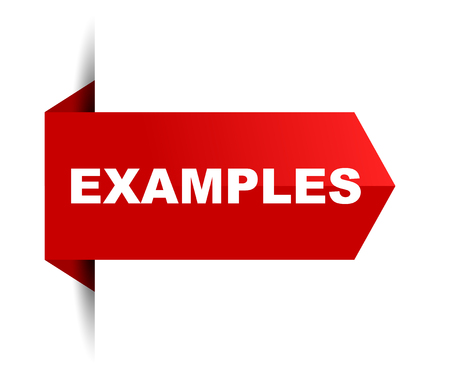 Need Mathematica
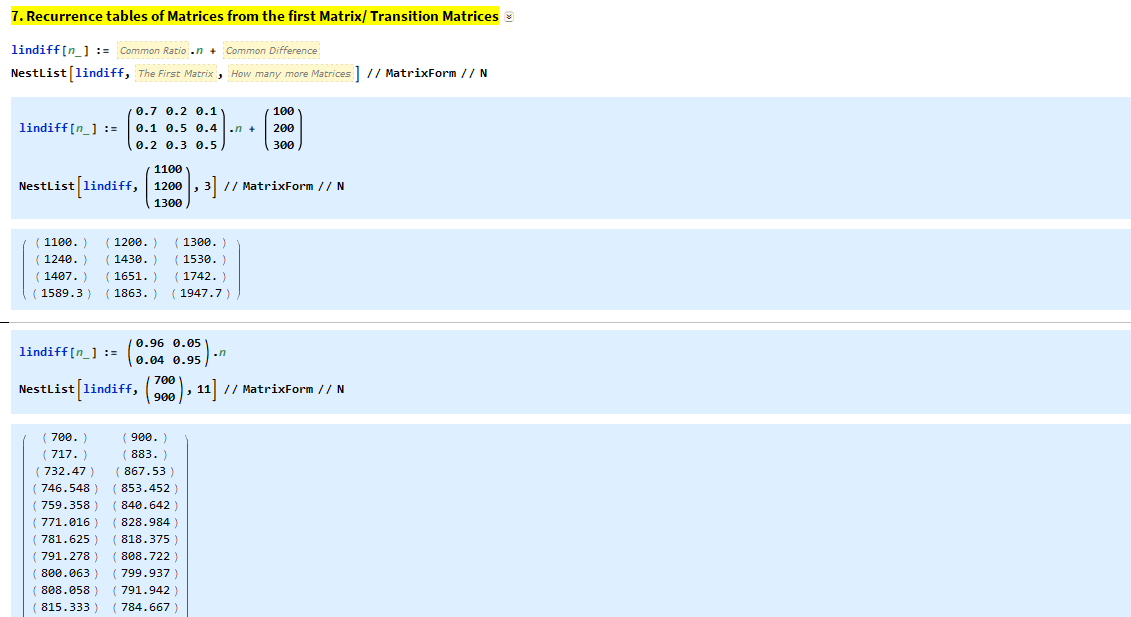 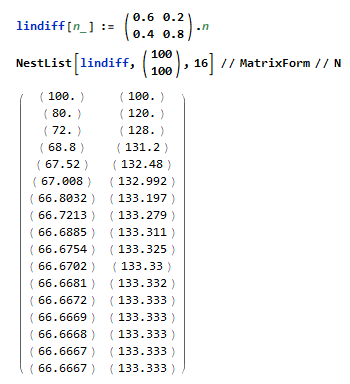 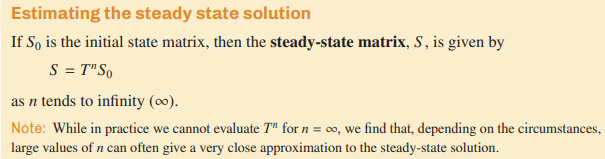 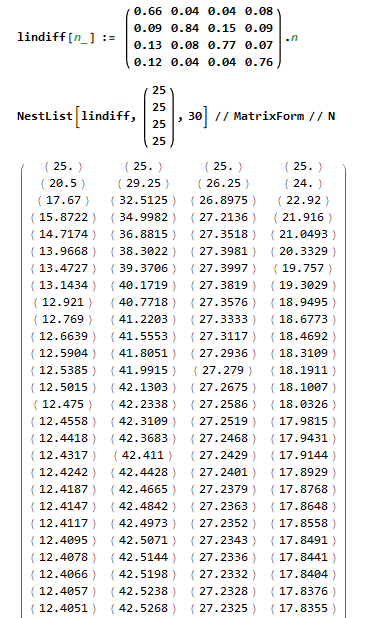 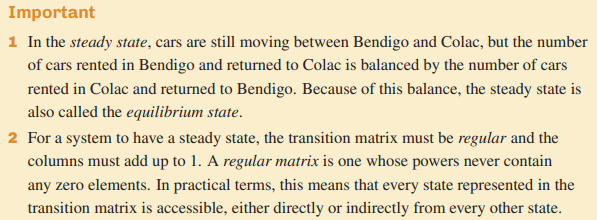 The steady-state